Algebra
11-sinf
Mavzu: Aniq integral tatbiqlari
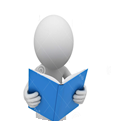 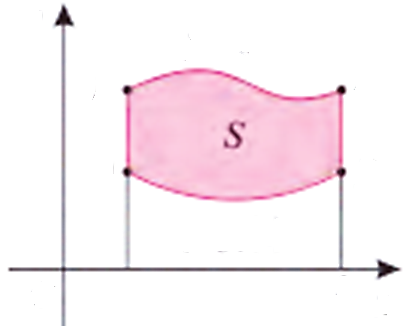 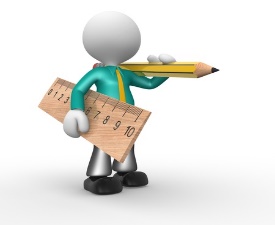 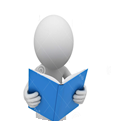 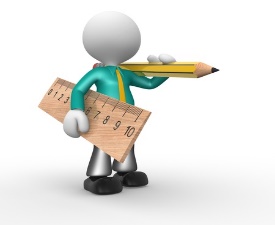 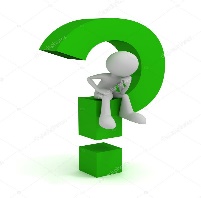 1-masala
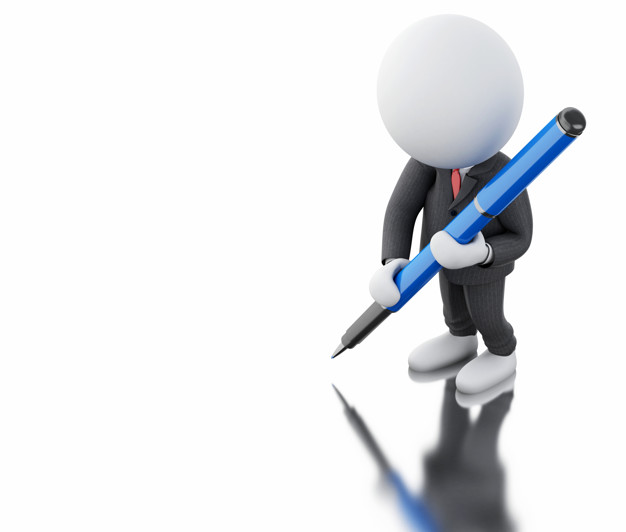 Masalaning yechimi
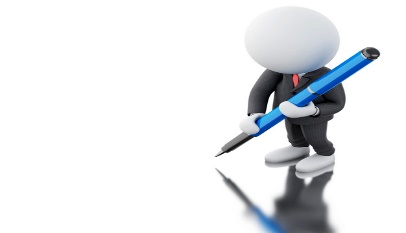 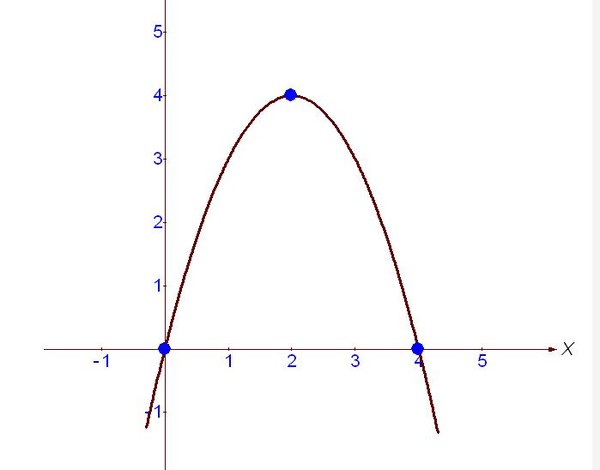 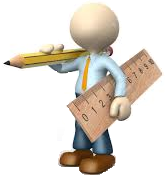 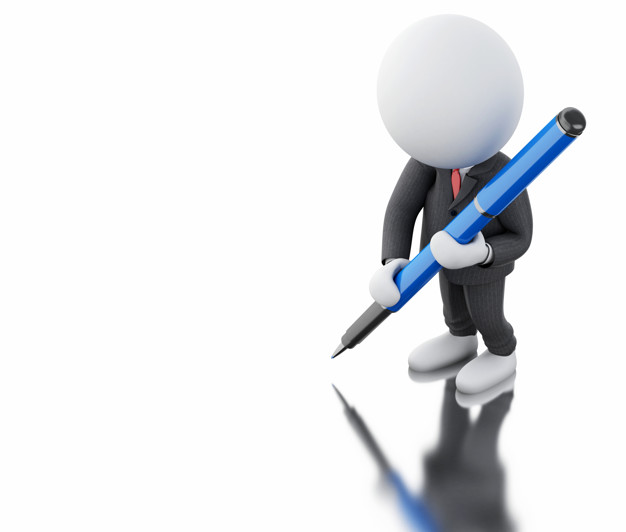 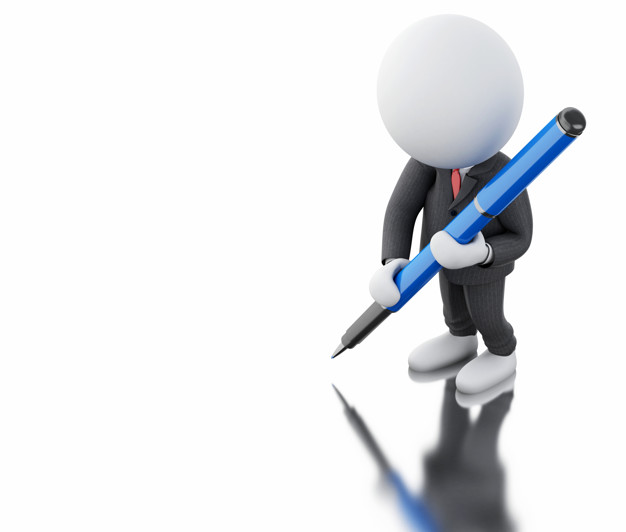 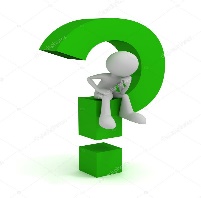 2-masala
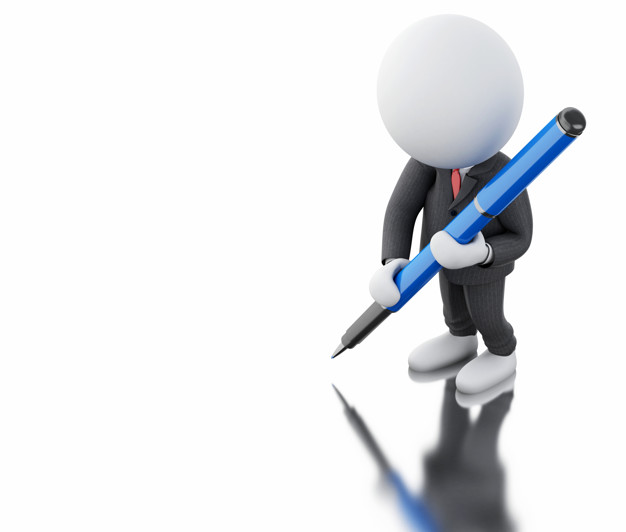 Masalaning yechimi
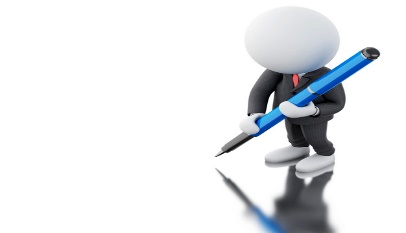 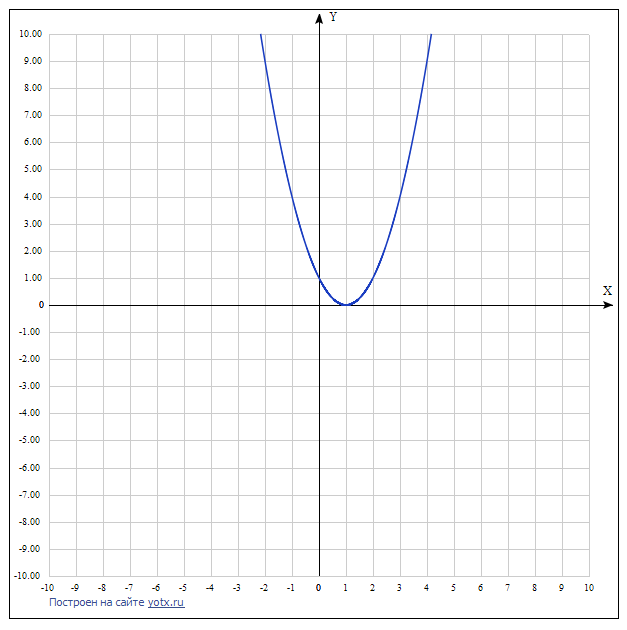 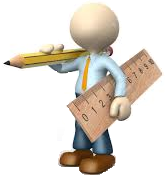 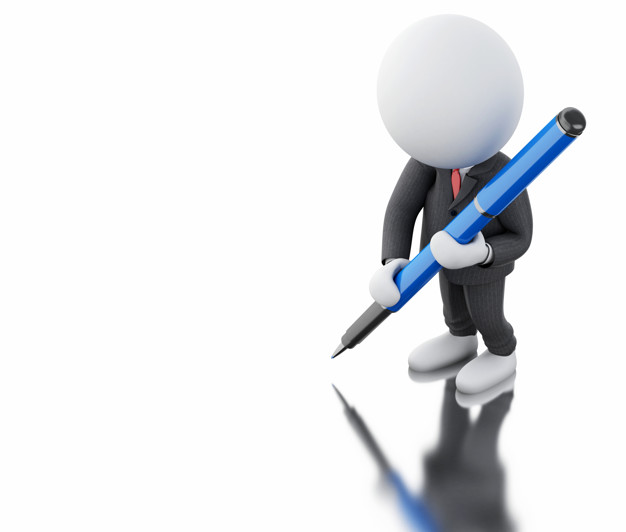 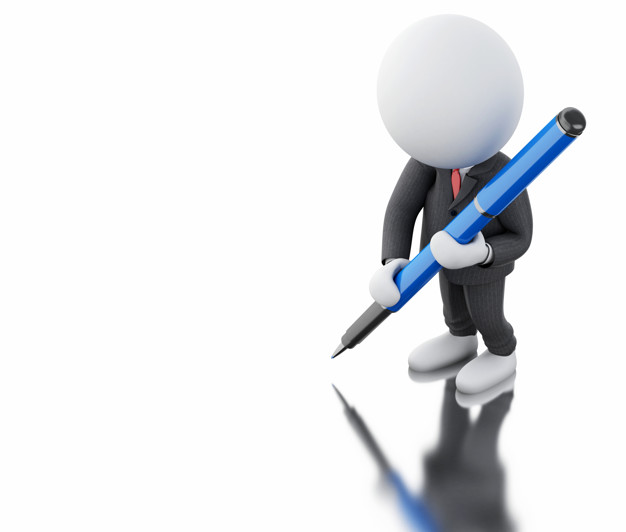 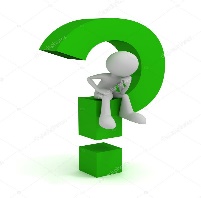 3-masala
Quyidagi chiziqlar bilan chegaralangan shakl yuzini toping:
Masalaning yechimi
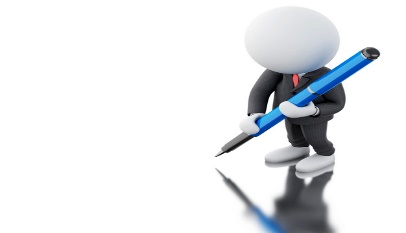 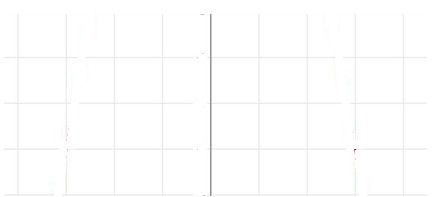 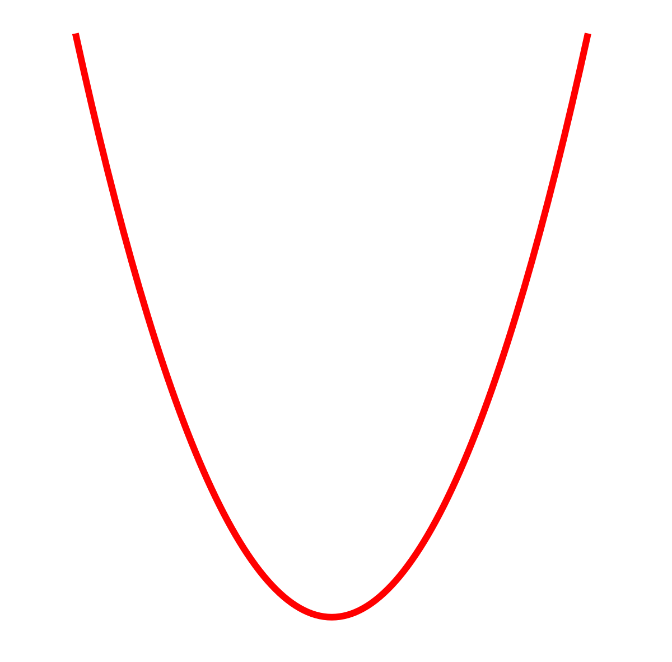 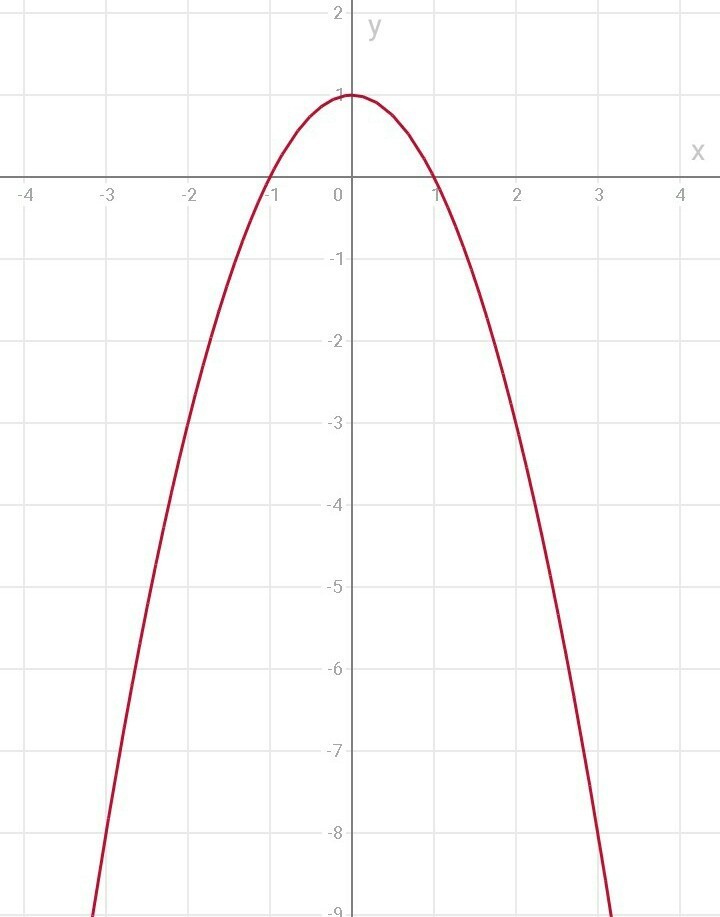 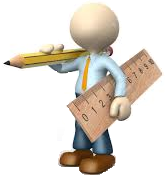 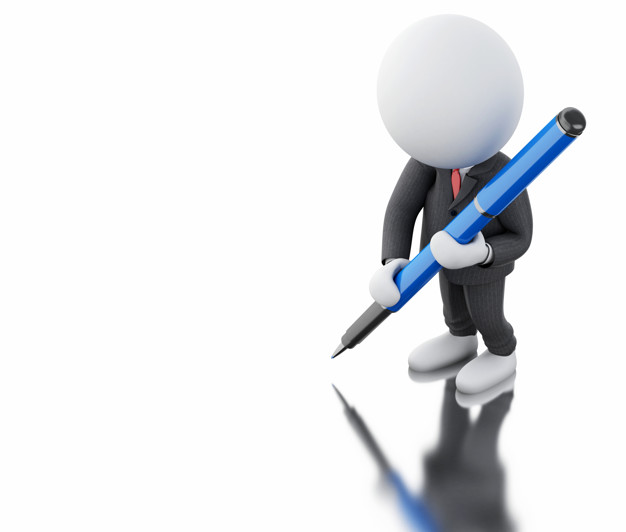 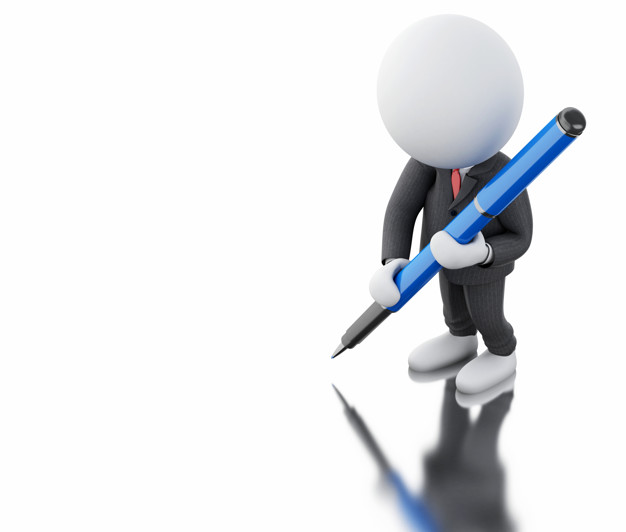 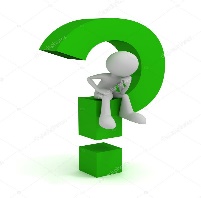 4-masala
Quyidagi chiziqlar bilan chegaralangan shakl yuzini toping:
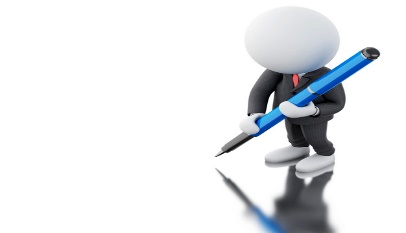 Masalaning yechimi
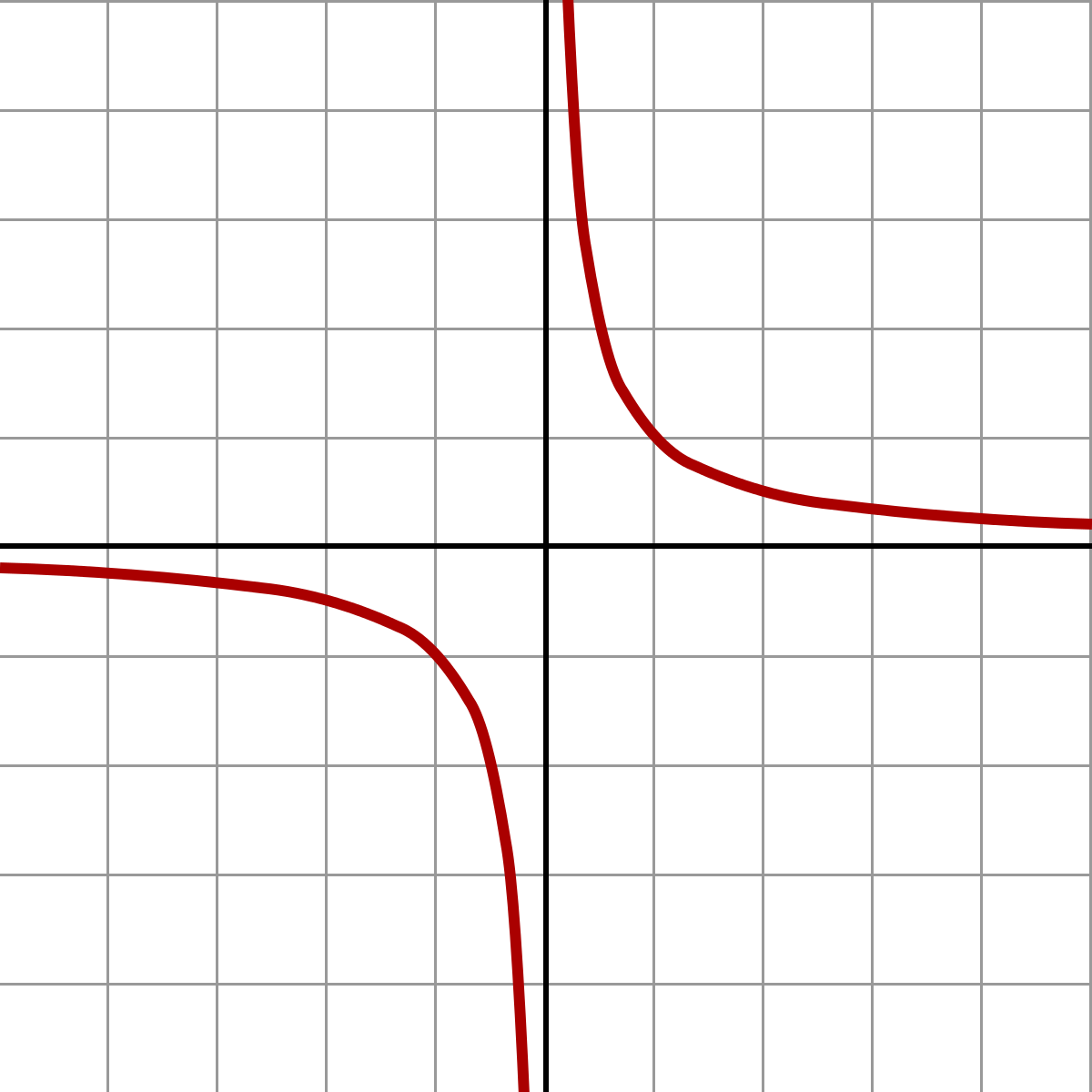 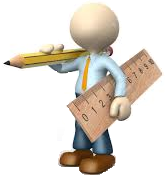 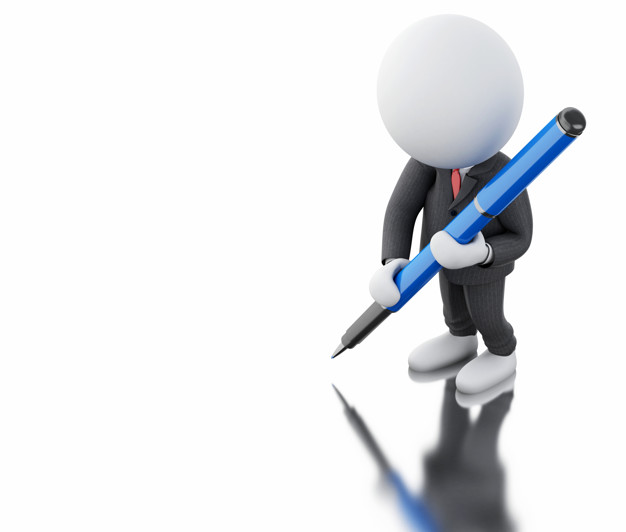 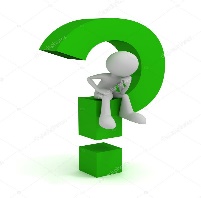 5-masala
Quyidagi chiziqlar bilan chegaralangan shakl yuzini toping:
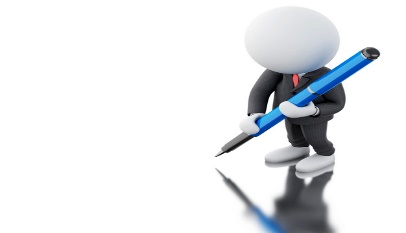 Masalaning yechimi
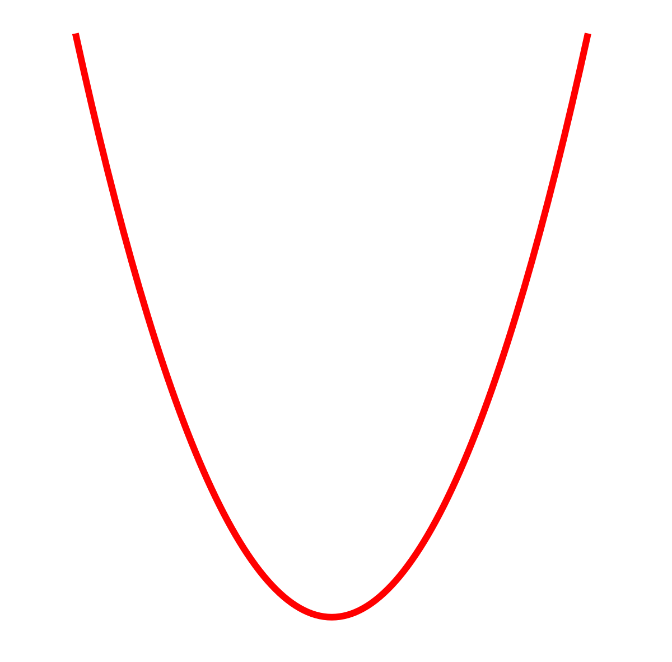 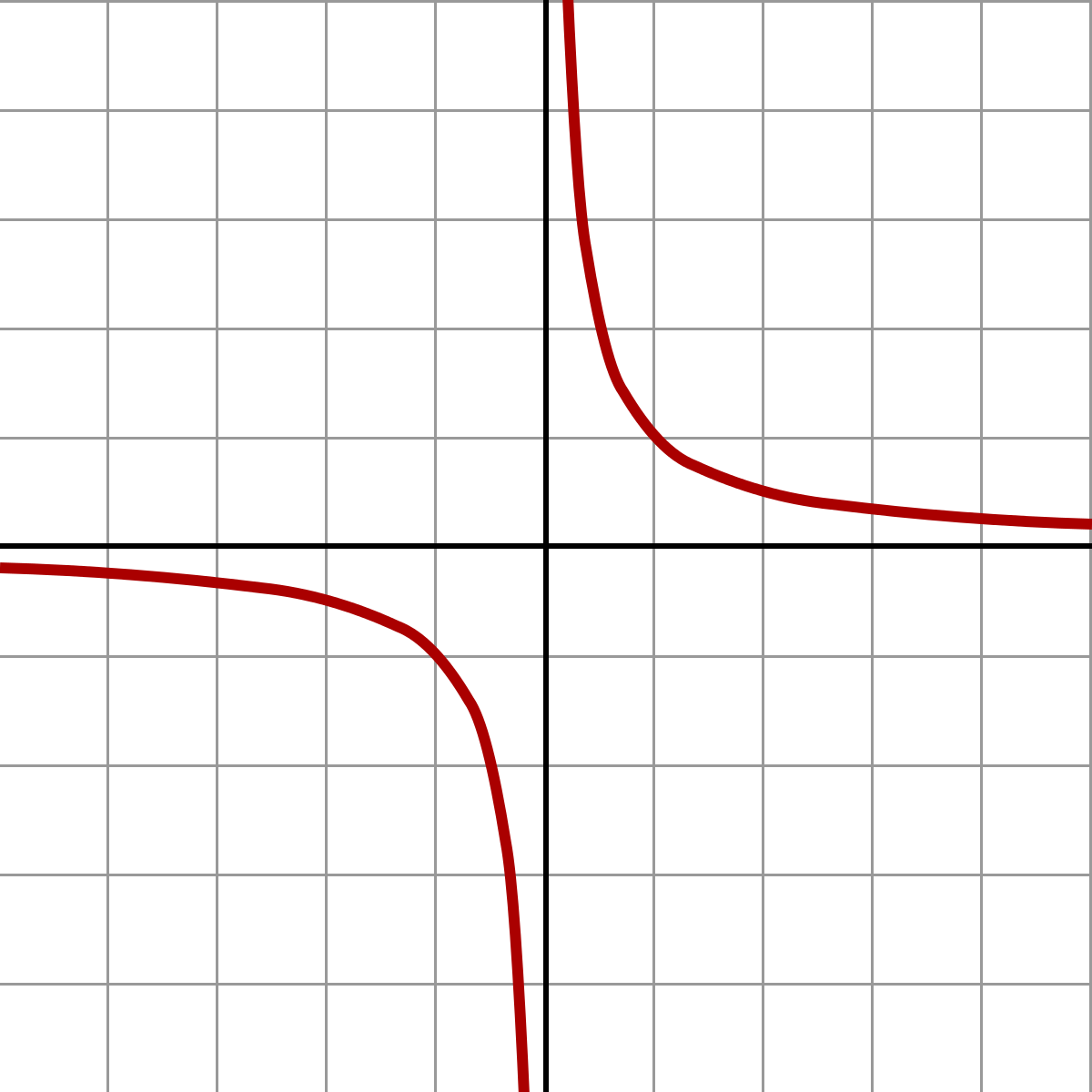 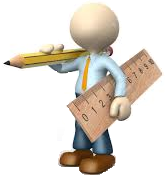 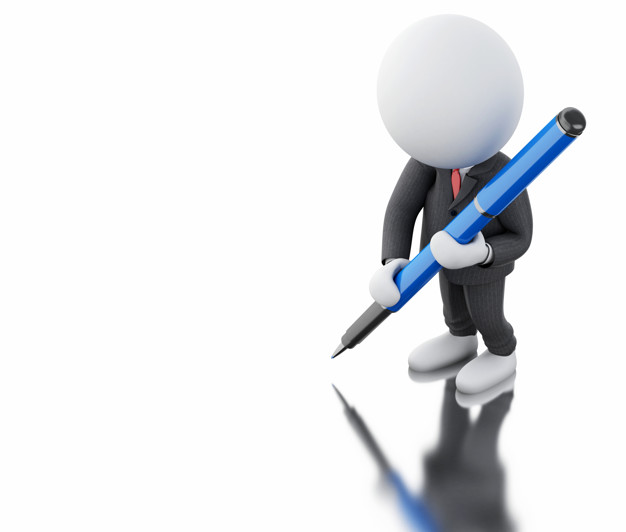 Mustaqil bajarish uchun topshiriq
9-sahifa
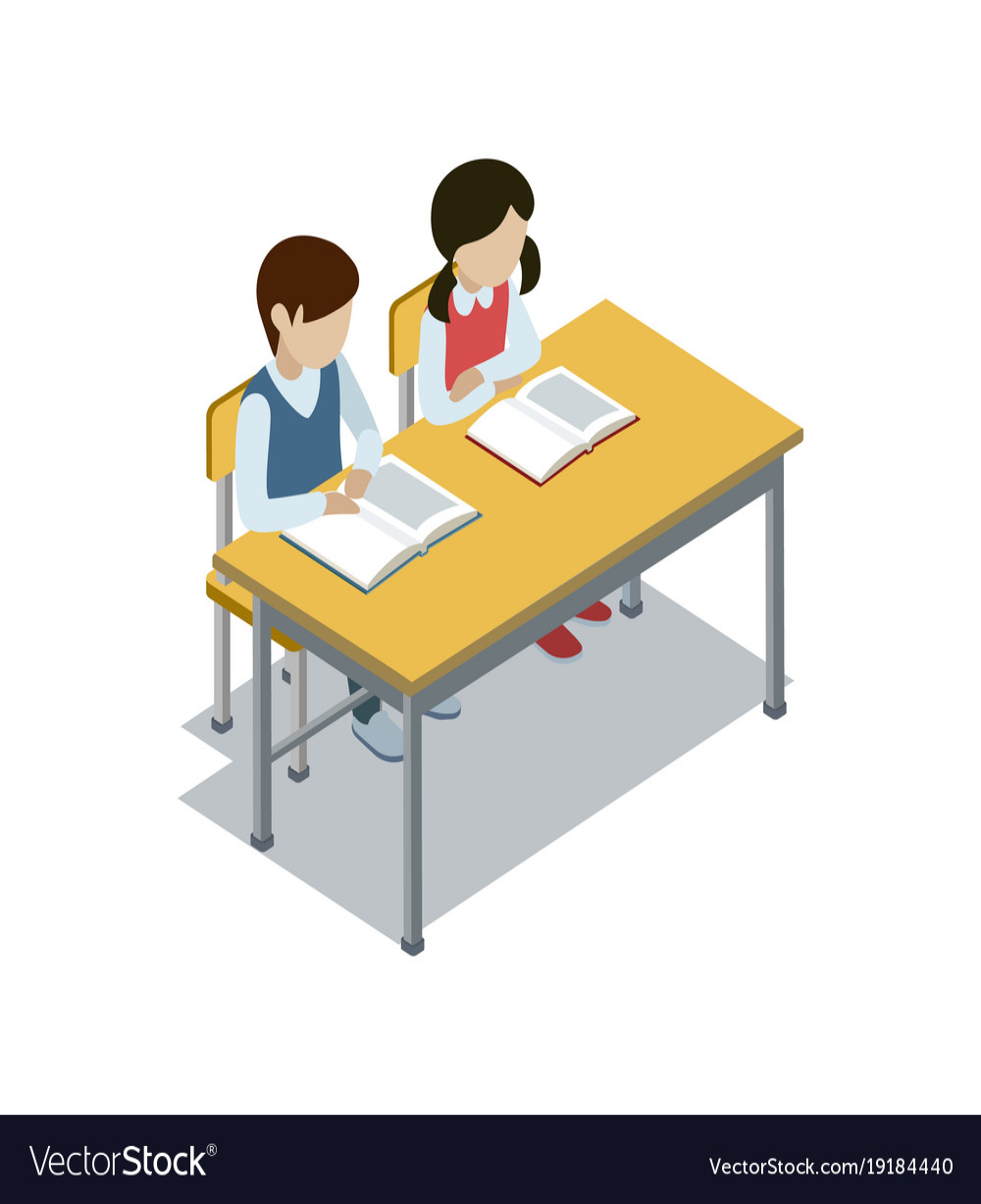 62-masala